犬と猫の栄養学Ⅰ
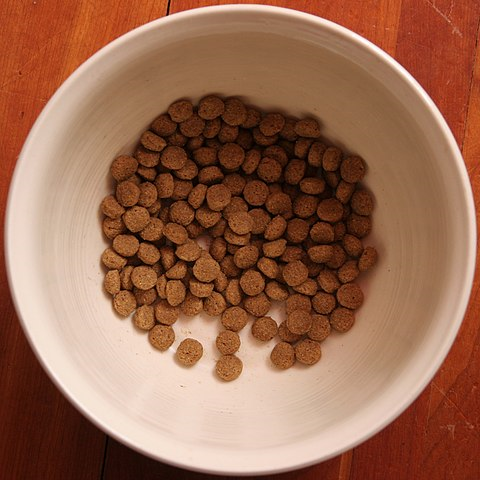 文部科学省　沖縄・動物系分野における有機的高専連携プログラム開発・実証事業
使用した写真の著作権表示
Dry dog food in a bowl:By James Redekop - https://www.flickr.com/photos/jnl/48331634/, CC BY-SA 2.0, https://commons.wikimedia.org/w/index.php?curid=128244943
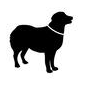 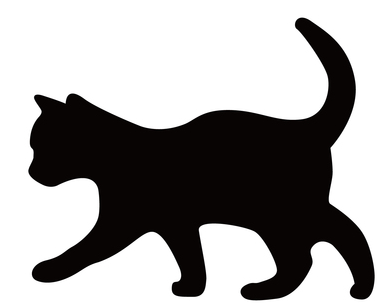 栄養素とその機能
炭素（Ｃ）と水素（Ｈ）と酸素（Ｏ）の化合物です。でんぷんは、　　　　がつながって出来ています。糖質は第一番のエネルギー源になります。
発生するエネルギーは1ｇあたり約　　Ｋcalです。
ブドウ糖
糖質（炭水化物）
４
アミノ酸
窒素（Ｎ）
の結合体です。炭素（Ｃ）と水素（Ｈ）と酸素（Ｏ）と　　　　　を必ず含みます。第三のエネルギー源です。
発生するエネルギーは1ｇあたり約　　Ｋcalです。
たんぱく質
4
ホルモン
細胞膜
第二のエネルギー源です。　　　　や　　　　の材料になるほか、脂肪として内臓を守り体温を保持します。
発生するエネルギーは1ｇあたり約　　Ｋcalです。
脂質
9
欠乏したり過剰になったりすると、体内の化学反応が正常に行われなくなります。調整素と言われています。
ビタミン
骨を作ったり、酸素を運んだり、神経刺激を伝えるなど重要な機能をもっています。ビタミンと同じく調整素です。
ミネラル
水
あらゆる生命体にとっての最重要物質です。
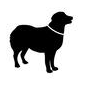 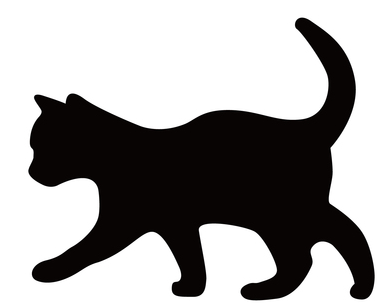 栄養素の役割
機能の調節
身体を構成
エネルギー源
たんぱく質
たんぱく質
たんぱく質
脂質
脂質
ビタミン
糖質
（炭水化物）
ミネラル
ミネラル
3
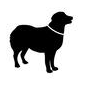 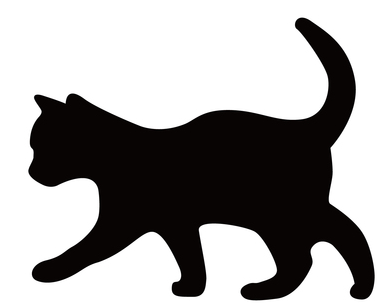 糖質（炭水化物）
①消化できるもの＝糖まで分解
グルコース
ブドウ
でんぷん
でんぷん
口
唾液アミラーゼ
でんぷん
麦芽糖
麦芽糖
膵液アミラーゼ
膵液アミラーゼ
十二指腸
ブドウ糖
麦芽糖
麦芽糖
腸液アミラーゼ
：アミノ酸や脂質から、グルコースを作ること
糖新生
小腸
ブドウ糖
ブドウ糖
肝臓
グリコーゲン
ブドウ糖を血液中に流す（血糖）→脳や筋肉、全身細胞へ
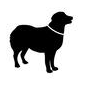 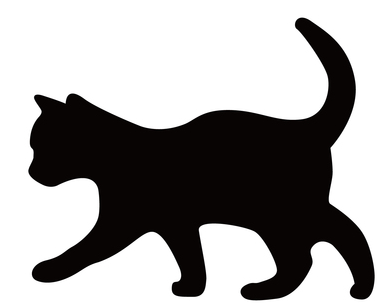 糖質（炭水化物）
②消化できないもの＝食物繊維
動物は消化酵素をもたないので消化できません。
一部の食物繊維は、腸内細菌が発酵（　　　　）して脂肪酸に変えるため、消化できます
盲腸
不溶性食物繊維（　　　　　など）
セルロース
きくらげ、おから、わらびなどに含まれる。
水分を吸って膨らみ（溶けない）、便の量を増加させ、便の排出を促す。
水溶性食物繊維（ペクチン・カラギーナンなど）
ワカメ、コンブ、果物、さといも、大麦などに含まれる。
水に溶けてゲル状になるので食べ物の移動を緩やかにする。コレステロールを吸着し排出する。
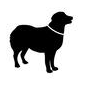 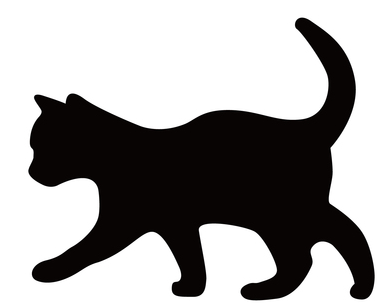 たんぱく質
アミノ酸が多数連結した化合物
身体を作る＝構造性たんぱく質
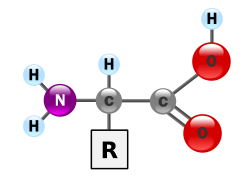 筋肉、皮膚、毛、骨、爪、消化器
血管・臓器
アミノ酸の基本構造
Ｒの部分に結合する物質によって
性質が変わる。
身体を調節する＝機能性たんぱく質
動物はたんぱく質を摂取して、バラバラに分解して様々なアミノ酸を得ます。（非必須アミノ酸）
酵素（物質を別の物質に変える）
抗体（感染から身体を守る）
血液成分（赤血球・白血球など）
運搬（脂肪や糖質と結合）
消化（タンパク質の分解）

①胃の　　　　　がタンパク質を切りペプトンにする
②膵液の　　　　　が細かく切り離しペプチドにする
③腸液の　　　　　　　がアミノ酸にする
ペプシン
トリプシン
ペプチターゼ
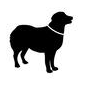 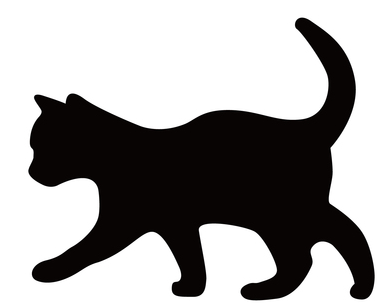 たんぱく質
アミノ酸
必須
体に必要なアミノ酸を自分で作れないので、食物から摂らないといけない
犬の
必須アミノ酸
猫の
必須アミノ酸
アルギニン
フェニルアラニン
ロイシン
バリン
イソロイシン
スレオニン
ヒスチジン
トリプトファン
リジン
メチオニン
犬の
必須アミノ酸
+
タウリン
不足すると眼や心臓の疾患
不足すると皮膚や被毛の異常
7
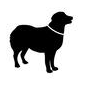 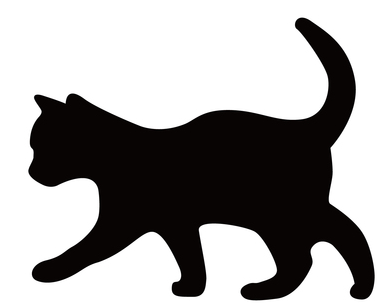 脂    質
飽和脂肪酸
不飽和脂肪酸
体内で水に溶けないもの
油（oil)：常温で液体
脂（fat)：常温で固体
ロウ（wax)：皮膚や羽根、葉など
リン脂質：細胞膜
糖脂質：脳
不ケン化物：コレステロール、ホルモンなど
二重結合があると折れ曲がるので、空間が
できて固まりにくい。
他の物質が結合しやすく（酸化しやすい）
植物や魚に多く、液体のものが多い。
二重結合がないためまっすぐに整列する
ので、固まりやすい（バター、ラードなど）。
他の物質が結合しにくい（酸化しにくい）
動物の肉や乳製品など動物性脂肪に多い。
常温で固体の脂が多い。
消化
中性脂肪やコレステロールを増やし、肥
満や動脈硬化の原因になります。
血圧やコレステロールを減らします。
①胆汁で乳化（細かい粒子にして水に分散させる）
②膵液のリパーゼが、　　　と　　　　　　　　に分解
③胆汁酸でさらに細かく乳化され小腸に吸収される
④タンパク質と結合しリポタンパクになり、リンパ管に吸収される
⑤リンパ管から静脈、動脈に移動し全身に運ばれる。
脂肪酸
モノグリセリド
ステアリン酸（ろうそく・石鹸など）
パルミチン酸（ラード・石鹸・化粧品など）
オレイン酸（オリーブ油）
リノール酸（コーン油・大豆油）
リノレン酸（アブラナ・エゴマ油）
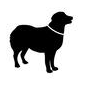 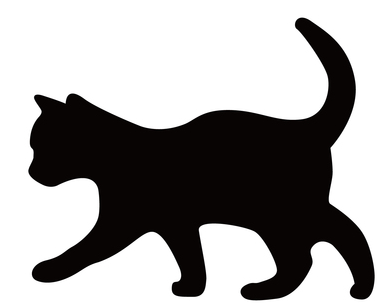 脂    質
必須脂肪酸
酸敗が起こりやすいので、開封後のフードは、高温多湿・日光を避け、しっかり封をして、早めに使う。
必要な脂肪酸を自分で作れないので、食物から摂らないといけない
犬の
必須脂肪酸
猫の
必須脂肪酸
リノール酸
犬の
必須脂肪酸
+
αリノレン酸
不足すると繁殖機能抑制や皮膚病の原因になる
アラキドン酸
皮膚病や脳機能の疾患
9
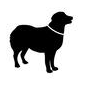 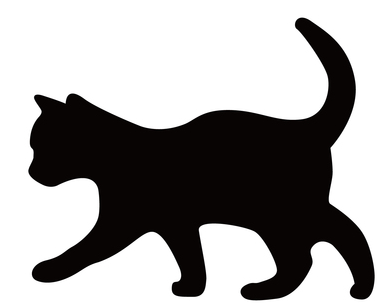 ビタミン
体内で合成できない糖質・たんぱく質・脂質以外の有機物の総称
水溶性
ビタミン
脂溶性
ビタミン
ビタミンB１
ビタミンB2
ビタミンB6
ビタミンB１2
ビタミンC
ナイアシン
葉酸
ビオチンなど
ビタミンD
ビタミンA
ビタミンK
ビタミンE
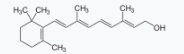 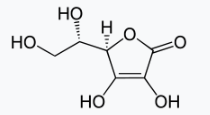 ビタミンA
OHが少なく水に
なじみにくい
ビタミンC
OHが多く、水に
なじみやすい
脂溶性ビタミンは
　４つだけ
（　DAKE　）
デカビタ

（　DEKA　）
に排出され過剰症は起きにくいが欠乏症が起きやすい
尿中
脂肪と共に肝臓や組織に蓄積されるため　　　が起こりやすい
過剰症
10
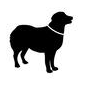 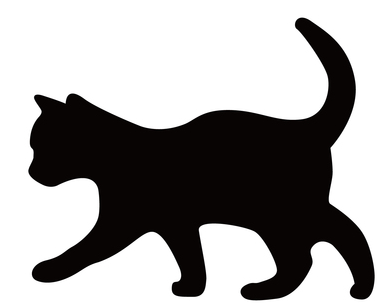 ビタミン
カルシウム
K
ナイアシン
11
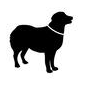 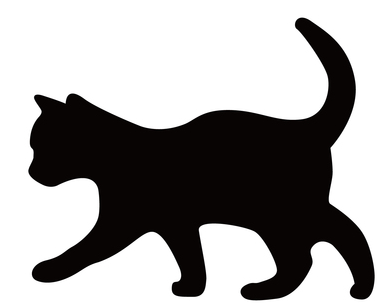 ミネラル
有機物に含まれるＣ（炭素）・Ｈ（水素）・Ｏ（酸素）・Ｎ（窒素）以外の必須元素
カルシウム(Ca)
ナトリウム(Na)
12
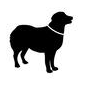 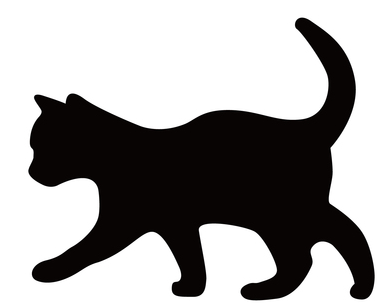 水
動物の総体重の　　　　　％は水分
60～70
仔犬の飲む水分量は成犬の　　　　倍。
2～3
体重10kgの犬の場合
　　　mlの水分が失われたら
命にかかわる脱水状態に！
600
体重10㎏の犬の血液量は1,000ml。500ml出血したら致命的
体重3㎏の猫の血液量は200ml。100ml出血したら致命的
13
犬と猫の栄養学Ⅱ
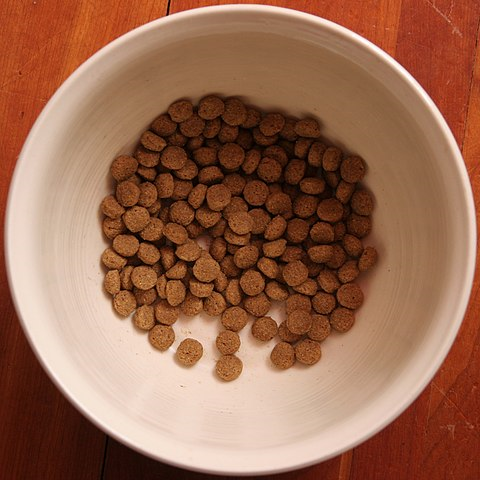 使用した写真の著作権表示
Dry dog food in a bowl:By James Redekop - https://www.flickr.com/photos/jnl/48331634/, CC BY-SA 2.0, https://commons.wikimedia.org/w/index.php?curid=128244943
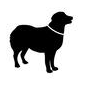 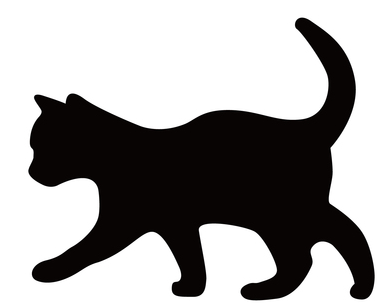 犬と猫の違い
タウリン
Ａ
15
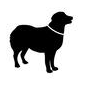 犬と猫のエネルギー要求量
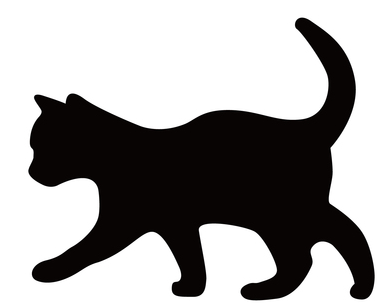 エネルギー要求量の用語を覚えよう
■ER（■ Energy Requirement：■のエネルギー要求量)
活動
MＥＲ
食事
ＲＥＲ
BER（Basic ER:基礎エネルギー要求量）＝基礎代謝
　生きていくために必要なエネルギー
RER（　　　　 ER:　　　　エネルギー要求量）
　BER＋食事摂取に必要なエネルギー
MER（Maintenance ER:維持エネルギー要求量）
　通常の活動を行うために必要なエネルギー

DER（ 　　　　ER:　　　　エネルギー要求量）
　１日に必要なエネルギー(動物の年齢や労作によって異なる)
ＢＥＲ
Rest
安静時
DER＝RER×活動係数
RER＝70×体重0.75
一日
Daily
体重0.75
＝体重×体重×体重＝√√
16
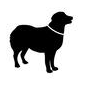 犬と猫のエネルギー要求量
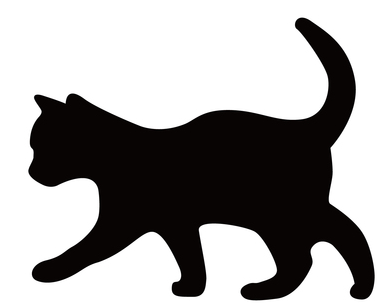 DERを計算してみよう
DER（Daily ER:一日エネルギー要求量）
　１日に必要なエネルギー(動物の年齢や労作によって異なる)
DER＝RER×活動係数
RER＝70×体重0.75
体重が10Kgの避妊手術をした成犬に必要なカロリーは？
体重0.75 ＝10×10×10＝√√＝5.623416251×70×1.6＝629.822284　　約630kcal
17
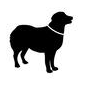 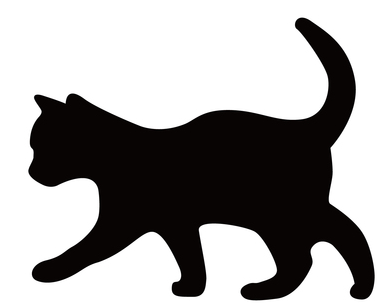 フードのエネルギー・栄養表示
ＡＡＦＣＯ（アーフコ）
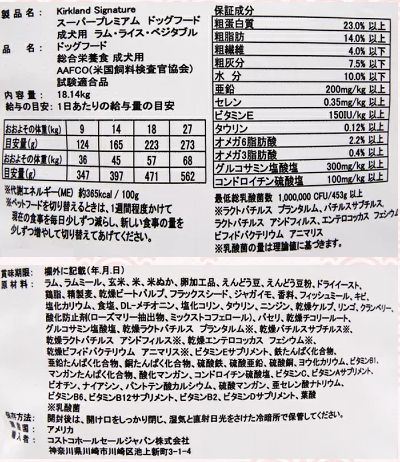 栄養表示
日本ペットフード公正取引協議会が基準として採用
たんぱく質、脂肪、繊維
灰分、水分の5つは表示義務
灰分とは　　　　　　のこと
ミネラル
代謝エネルギー（ME）
総エネルギーから（糞、尿、ガス）になるエネルギーを除いたもの
フードから摂れるエネルギー
保管方法
総エネルギー
GE
糞
不飽和脂肪酸の変敗や細菌の繁殖などを予防するため
可消化エネルギー
DE
ガス・尿
代謝エネルギー
ME
熱
正味エネルギー
ＮE
18
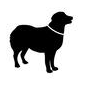 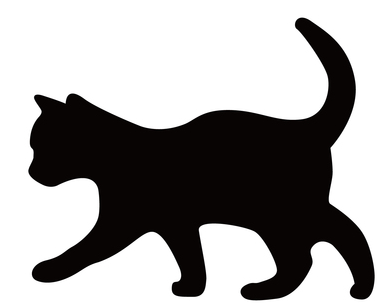 フードのエネルギー・栄養表示
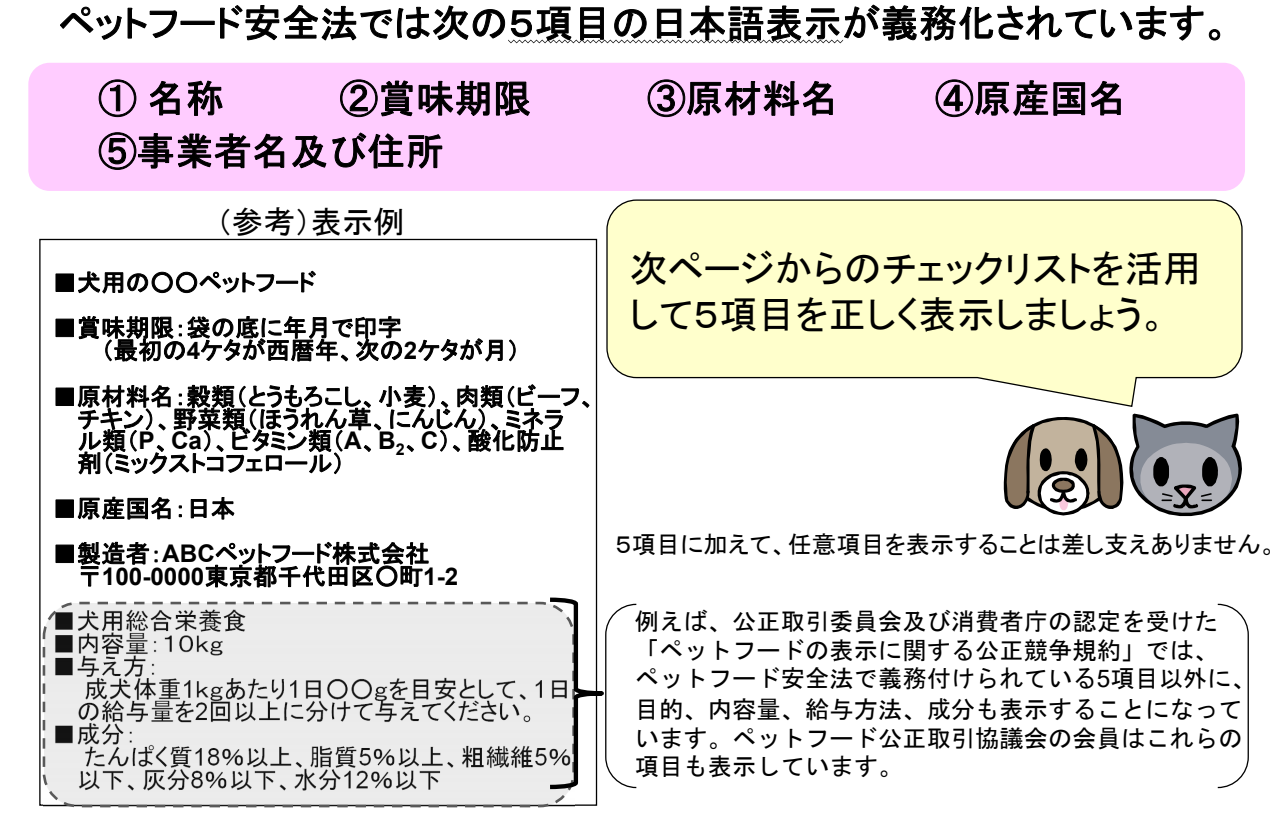 ペットフード安全法による表示
ペットフード公正競争規約による表示
農水省：ペットフード安全法表示チェックシート（令和4年6月）より
19
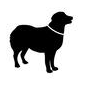 1日に給与するフード量
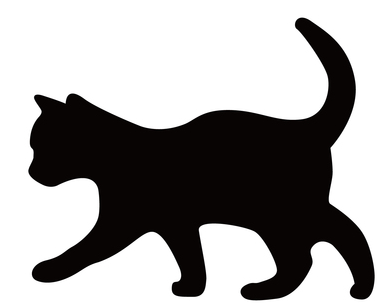 1日のカロリー（ＤＥＲ）が630kcalの成犬に与えるフードを2回に分けて与えます。1回あたりのフードは何ｇ？

代謝エネルギー（ＭＥ）を「365kcal/100g」とする。
630÷365×100÷2＝86.3　　約86ｇ
ＤＥＲ÷ＭＥ×100÷回数
20
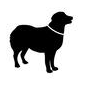 ライフステージと栄養Ⅰ
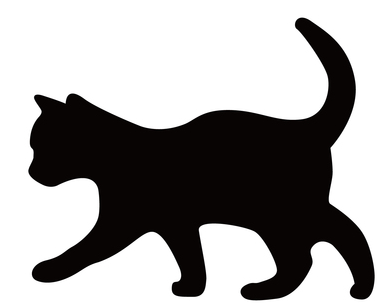 犬・猫の周産期の特徴
猫の体重増加（脂肪蓄積）は犬と比べて大きい。
妊娠同化作用は猫の方が強い
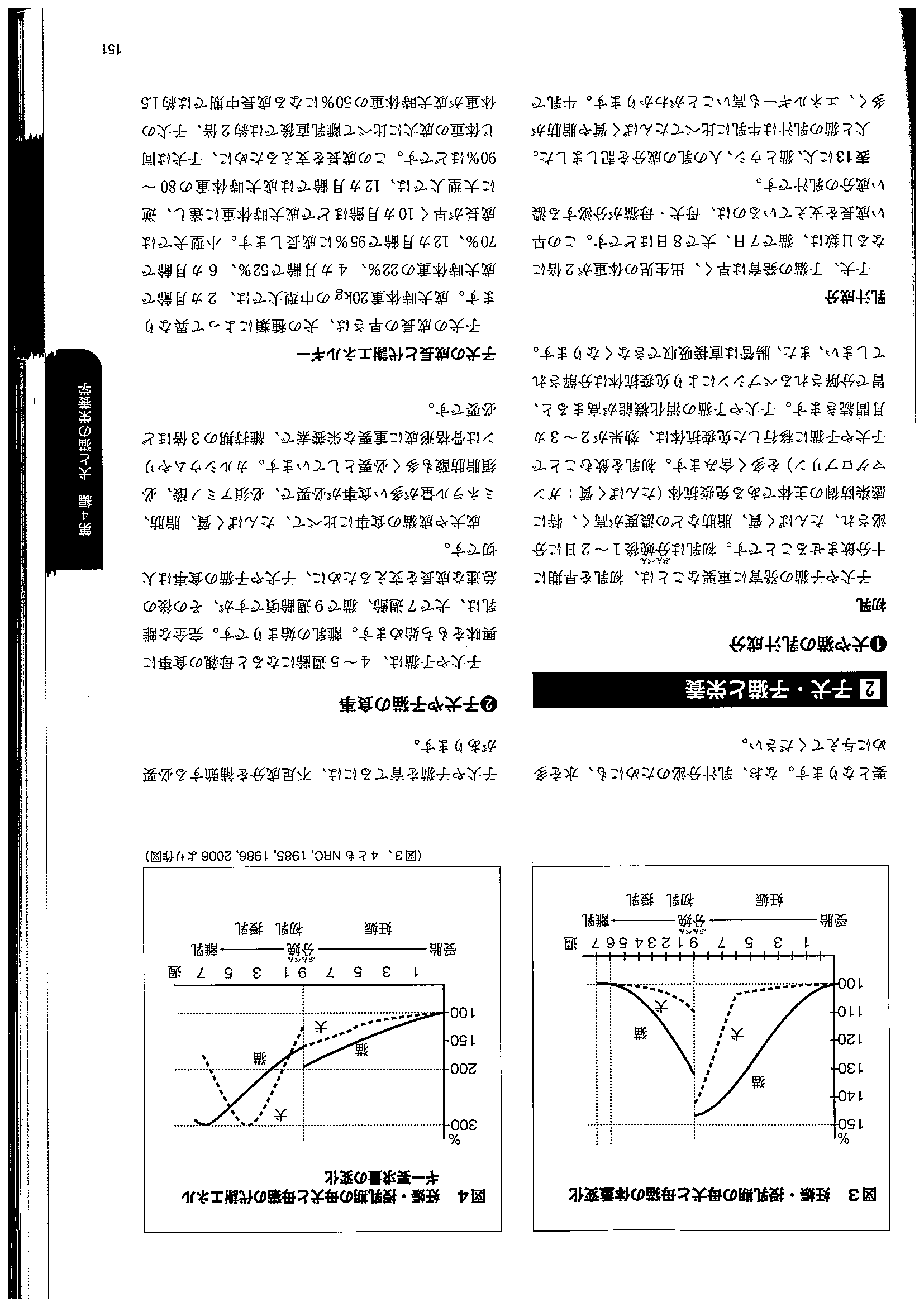 母猫の体重は直線的に増える。
妊娠期のMERは通常時の　　　　　
　　　倍
妊娠同化作用とは、分娩後の授乳に備えて脂肪を蓄積すること
※母乳は脂肪・アミノ酸・グルコースから作られる
1.3
母犬の体重は妊娠後期から急に増える。
妊娠期のMERは妊娠後期（6週目）から　　　倍
1.4
最も栄養要求量が多いのは　　　期
授乳
21
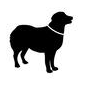 ライフステージと栄養Ⅱ
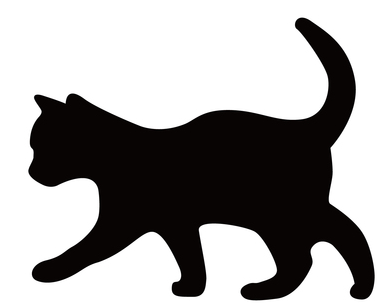 仔犬・仔猫の栄養
出生後
1～2日
初乳大事！
母子移行抗体が乳汁に分泌される！
生後1週間で出生体重の　　倍になる
2
人工哺乳の場合は5～６回/日
乳歯萌出
生後３週間
4週～12週
免疫力の空白期
　　　　　　　開始
離乳開始（母乳に含まれる乳糖消化酵素低下）
離乳食　3～4回/日
ワクチン
生後３ヶ月
成長期用フード　3～4回/日
小型犬・猫
10か月で
身体成熟
成犬・成猫用フードへ切り替える
22
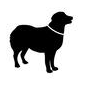 ライフステージと栄養Ⅲ
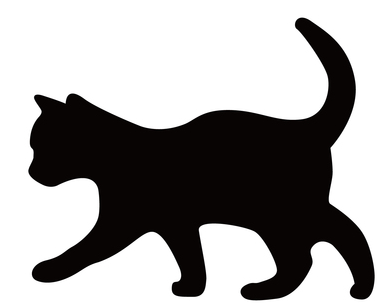 高齢期の特徴
高齢期の栄養
・エネルギー要求量低下
・消化管機能低下
・皮膚、被毛の老化
・腎機能の低下
・骨格が弱くなる
・たんぱく質合成能低下
・感覚器能低下
高齢期の食事
・適正体重維持
・消化しやすく吸収しやすい
・適度な食物繊維
・必須脂肪酸
・塩分控え目
・Caは適切に
・嗜好性を良くする
・良質なたんぱく質をやや多く
病気が多くなる→療法食に移行する可能性
23
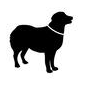 栄養指導Ⅰ
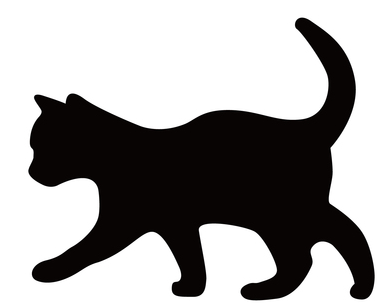 ペットフードの種類
目的別
水分量別
10
25～35
25～35
24
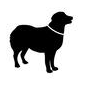 栄養指導Ⅰ
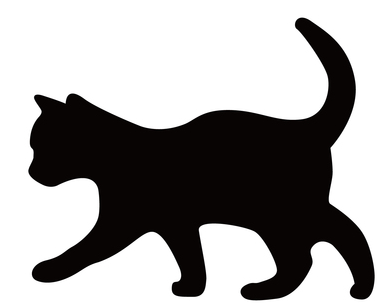 ペットフードの種類
ライフステージ別
仔犬・仔猫用
（パピー・キトン）
（グロース）
成犬・成猫用
（アダルト）
（メンテナンス）
高齢犬・猫用
（シニア）
　　　　歳以降
7
妊娠・授乳期
25
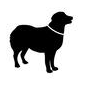 栄養指導Ⅱ
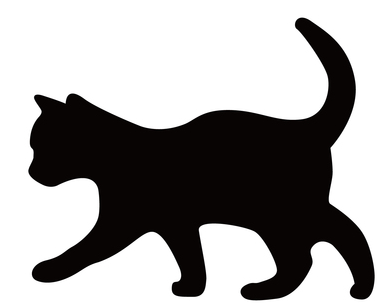 栄養状態の評価
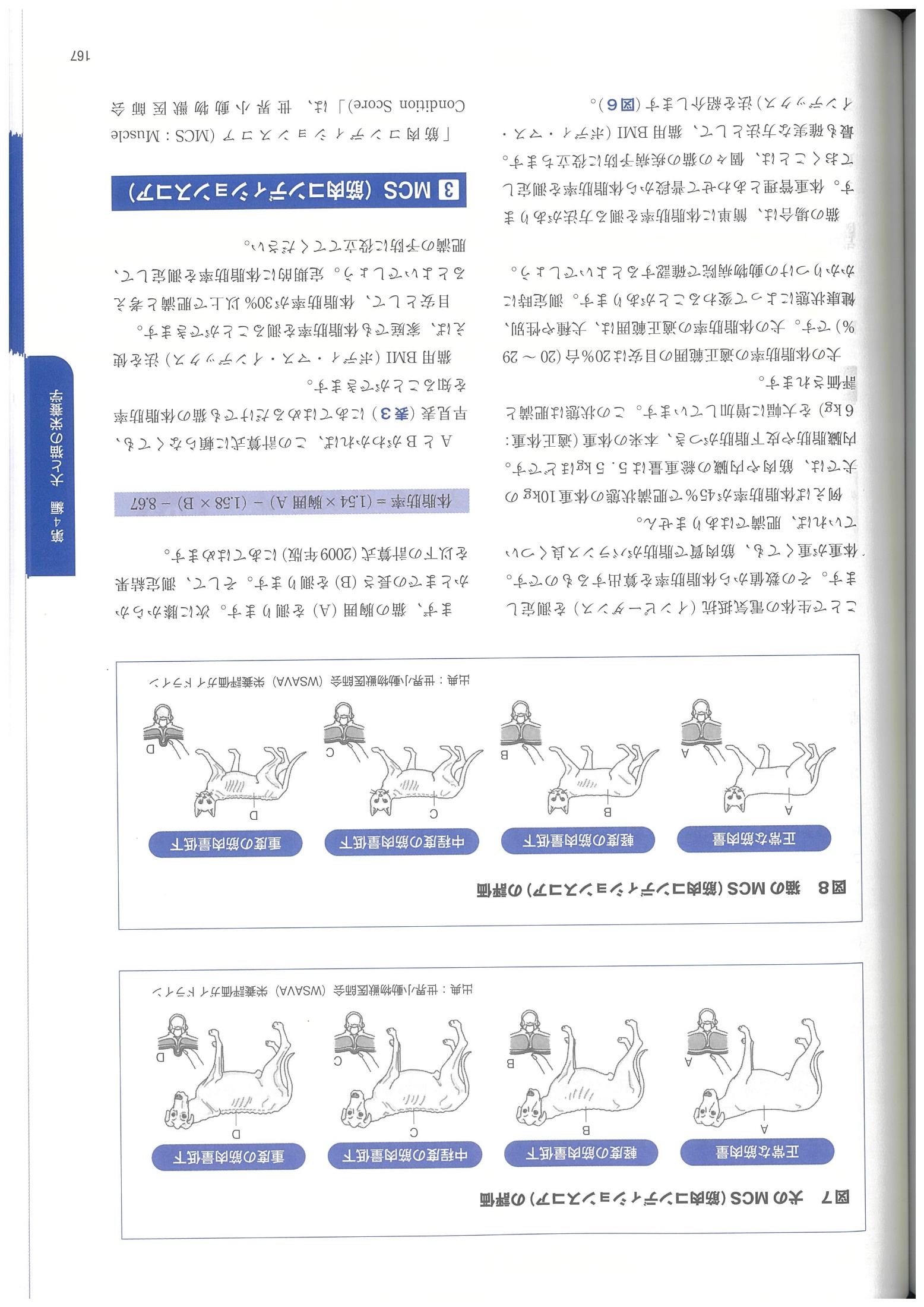 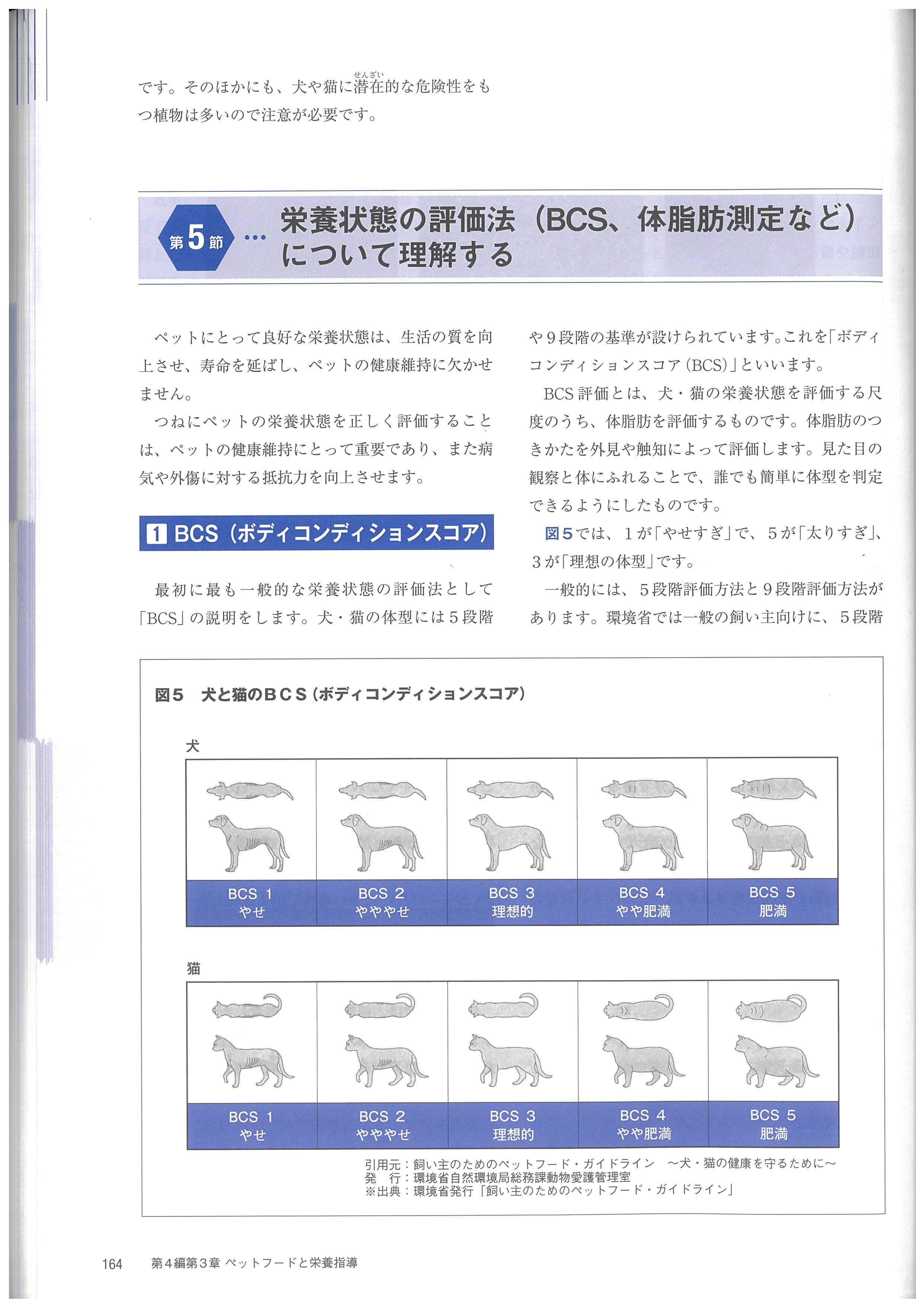 愛玩動物飼養管理士　１級第１巻（2023年度）　p１６4より
愛玩動物飼養管理士　１級第１巻（2023年度）　p１６7より
筋肉量
の評価
の評価
体脂肪
26
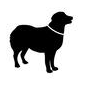 栄養指導Ⅱ
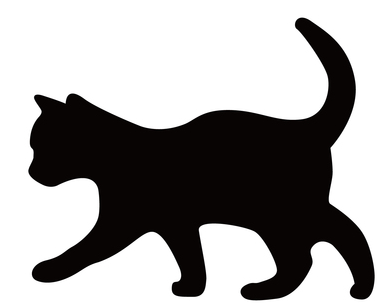 栄養状態の評価
ＢＣＳが5の場合
心臓病・糖尿病・脂肪肝・尿路の病気・膵炎・関節炎・熱中症・手術の高リスクなど健康を害するリスクが高い
チェックすること
□どんなフードを食べているか
□一日何回食べているか
□一回あたりどのくらいの量を与えるか
□計量して与えているか
□おやつはどのくらい与えているか
□運動をしているか
フードや運動管理を指導する
27
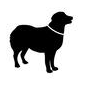 栄養指導Ⅲ
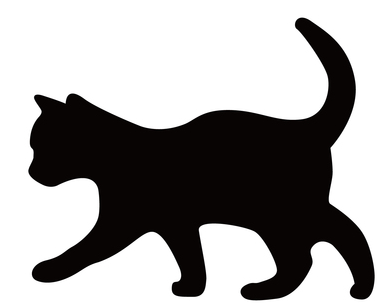 食べてはいけない食品など
28
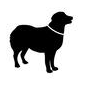 疾患と栄養
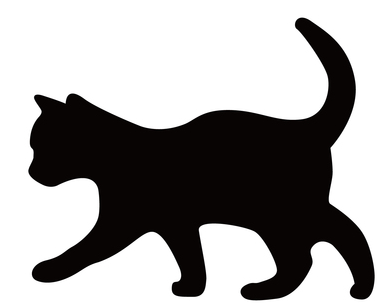 病気と療法食
一般財団法人 獣医療法食評価センター：「療法食ガイドライン」
29
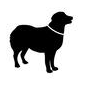 疾患と栄養
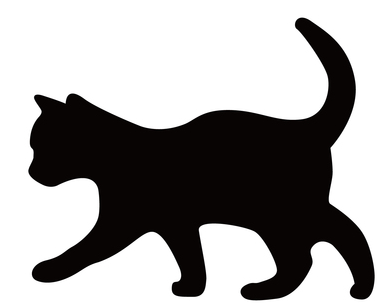 病気の特徴
慢性腎臓病
高齢になると、ろ過や再吸収ができなくなる
腎臓は一度こわれると元に戻らない
ろ過ができなくなると身体に毒素がたまっていく
再吸収ができなくなると脱水になる
身体の機能が保てず死亡する
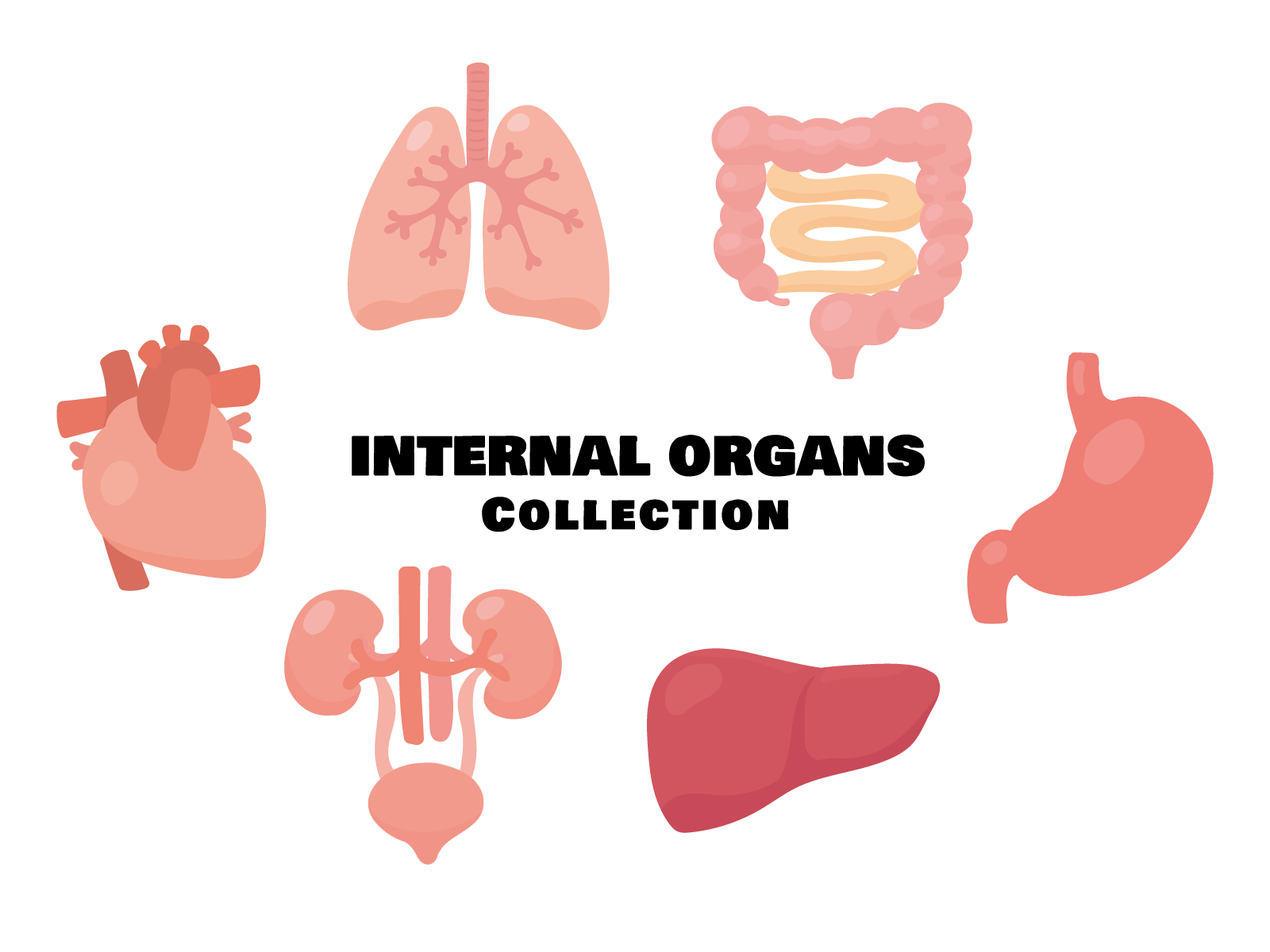 療法食
たんぱく食、　カロリー
　　　、Ｐの摂取を控える
ビタミンＤを摂取する
高
低
腎臓の主な働き
血液を　　　して老廃物を含む原尿を作ります。
原尿から必要なもの（水分など）を　　　　して体内に戻し、残りを尿として排出します。
Na
ろ過
再吸収
30
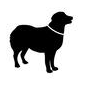 疾患と栄養
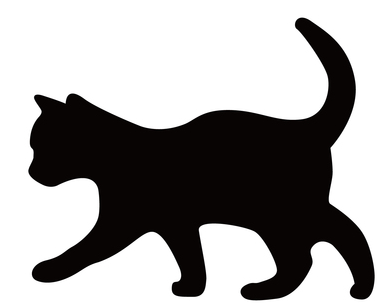 病気の特徴
下部尿路疾患
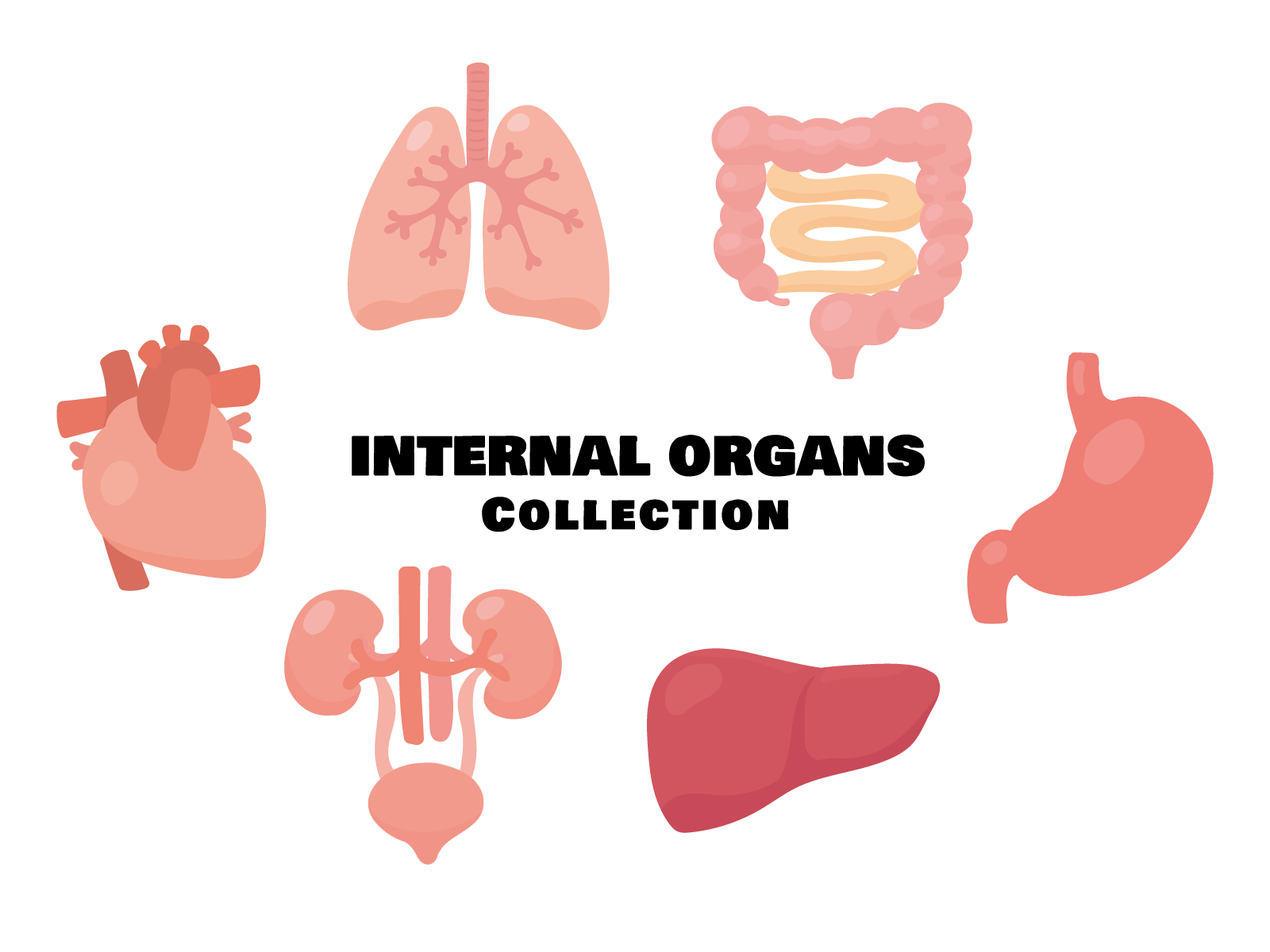 動物の体質、不適切な食事、ストレス、トイレ環境などで、膀胱炎や尿路結石になり、尿がでなくなる。
主なのもにリン酸アンモニウムマグネシウム結石とシュウ酸カルシウム結石がある。
療法食
Mg、Caを控える
尿のｐＨを弱酸性に調整する
結石の種類によって制限するものが違う
腎臓から尿を排出するまでの尿路で　　　　　や　　　　　　の結晶（結石）が詰まり尿が出なくなります。結晶が尿管や膀胱を傷つけ血尿や頻尿になることもあります。
カルシウム
マグネシウム
31
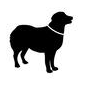 疾患と栄養
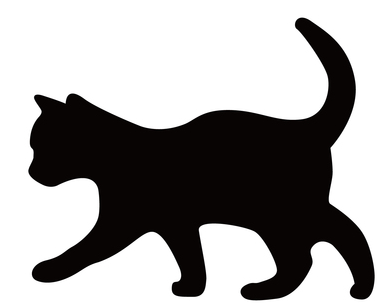 病気の特徴
食物アレルギー・食物不耐
「食物アレルギー」
体に入った異物に対して免疫が過剰反応する

「食物不耐」
ある食物を消化する酵素を持っていない
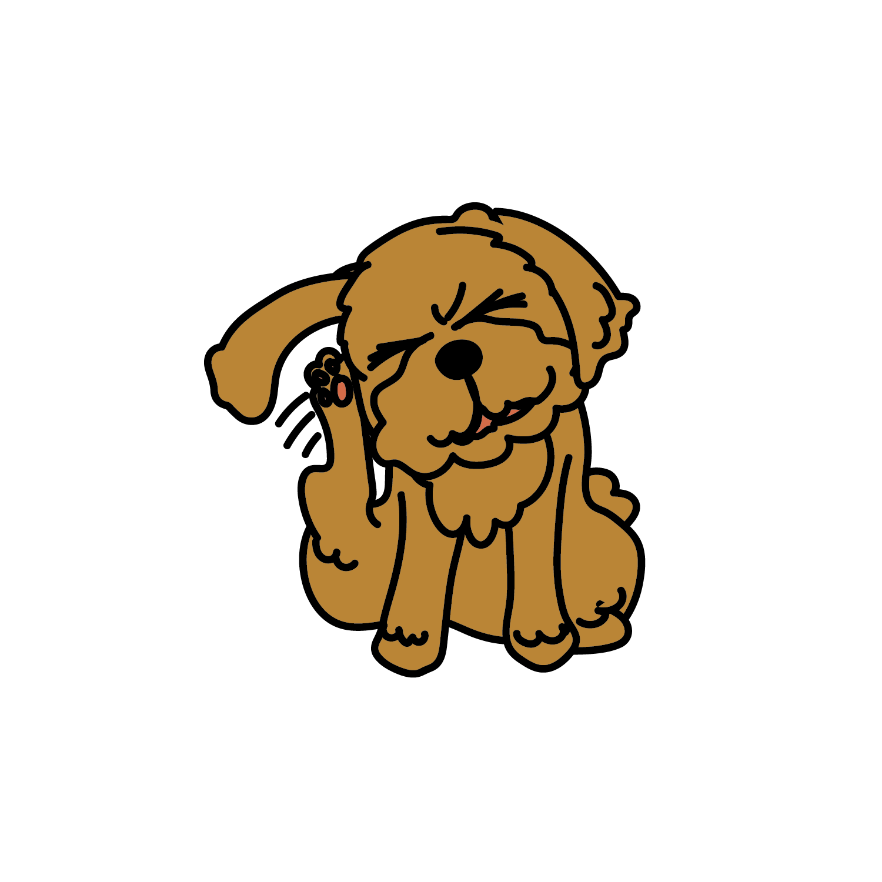 療法食
アレルゲンを使わない
アレルギー反応を起こさないレベルまで
小さくした不飽和脂肪酸を摂取する

症状がなくてもずっと続ける。
下痢や嘔吐、皮膚炎などの症状が現れます。
アレルゲン（原因物質）は、さまざまです。
32
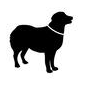 疾患と栄養
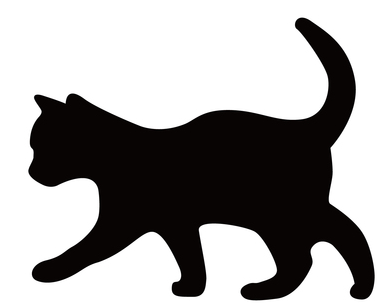 病気の特徴
心臓病
身体活動が制限される
呼吸困難がおこる
代謝が低下し筋肉量が低下する
塩分を取りすぎると心臓に負担がかかる
療法食
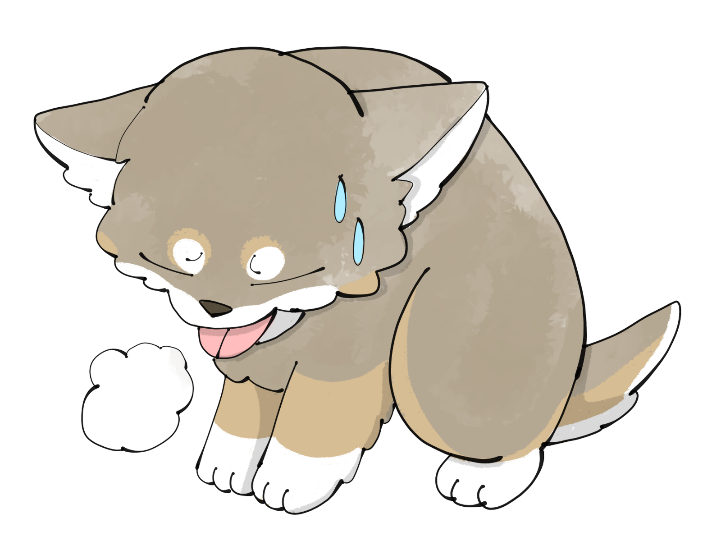 消化しやすい、吸収しやいフードを分割
必要カロリーやたんぱく質を維持
Naを制限する

薬が必要。興奮させない。室温管理が大切。
小中型犬では弁膜の変性が多く、大型犬では、拡張型心筋症が多くみられます。
猫は、心筋症が最も多くみられます。
33
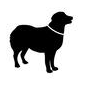 疾患と栄養
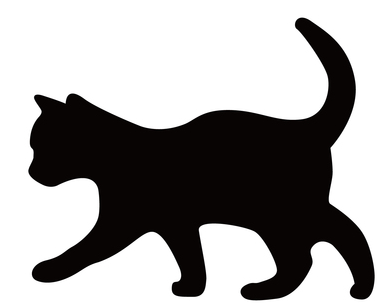 病気の特徴
肝臓病
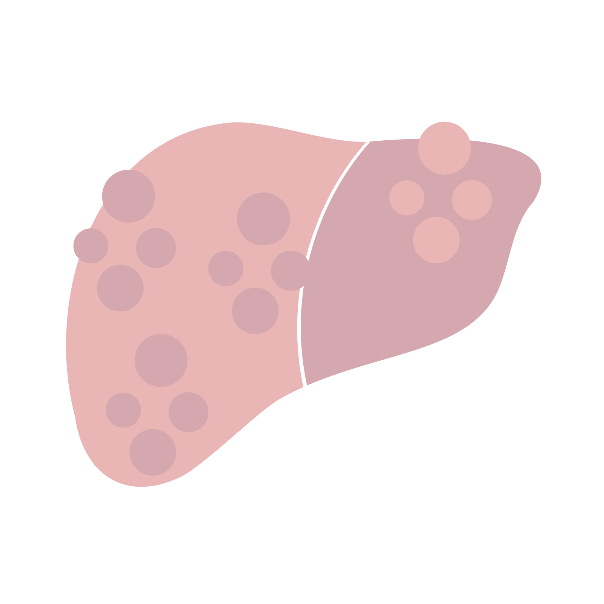 代謝ができない→いろいろな症状
全身のむくみ、腹水
出血しやすくなる
とにかくだるい、意識障害
療法食
消化しやすい、吸収しやいフード

病気の状態によって変える
肝臓は栄養素の分解、合成、貯蔵を行ったり、毒素を無毒化したりします。
症状が出た時はかなり病気が進行していることが多くみられます。
原因は感染症や中毒がありますが、原因不明のケースも多いです。
34
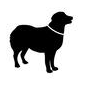 疾患と栄養
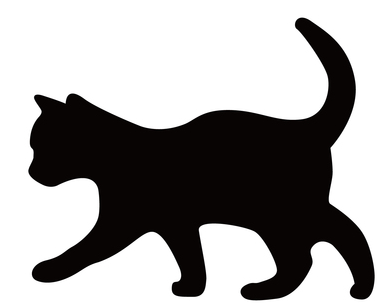 病気の特徴
病気の特徴
糖尿病
関節疾患
が分泌されないか作用不足で、血液中のブドウ糖を体に取り込めない病気
血糖値が高いと、全身の臓器の障害や神経障害が起こる
生まれつきの関節異常
加齢により軟骨が減少
軟骨・腱・靭帯が障害される
関節の炎症が起きやすい
療法食
療法食
インスリン
食物繊維を多く含み、消化に時間が
かかるフード

肥満猫は要注意
不飽和脂肪酸（DHA・EPA）
関節を作る材料（コンドロイチン・
グルコサミン）

肥満にさせないこと
35
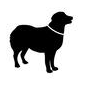 疾患と栄養
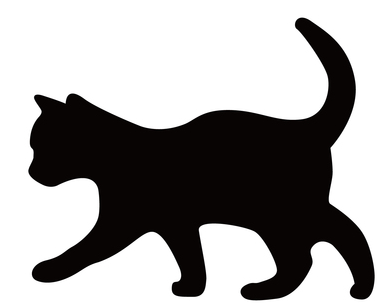 病気の特徴
がん
がん細胞は糖質を栄養源にする
体重が減る・筋肉量が減る
食欲がなくなる
体液のバランスが崩れる
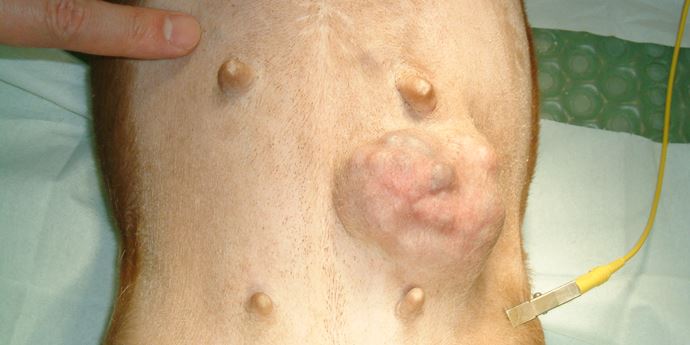 療法食
不飽和脂肪酸（DHA・EPA）
糖質を減らしてタンパク質を摂る

末期は好きなものを食べさせて、うれしい
気持ちを最期まで持ってもらう。
犬猫の死因のトップはがんです。犬は54％、猫は38％というデータもあります。
避妊手術を受けていない犬猫に発生する乳腺がん。去勢手術を受けていない犬に発生する精巣がん。大型犬に多く発生する骨肉腫。犬の体表のしこりで発見される軟部組織肉腫などあらゆるところにできます。
36
犬と猫の栄養学
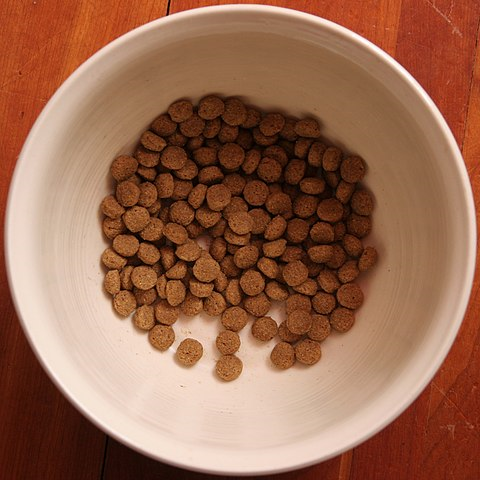 文部科学省　沖縄・動物系分野における有機的高専連携プログラム開発・実証事業
使用した写真の著作権表示
Dry dog food in a bowl:By James Redekop - https://www.flickr.com/photos/jnl/48331634/, CC BY-SA 2.0, https://commons.wikimedia.org/w/index.php?curid=128244943